Staying Sane During Baby Season And Other Myths
Participants will be able to: 
Acknowledge that they are only human. 
Learn a few quickie crisis management strategies
Recognize need for self-care when working long term in animal rescue/wildlife rehab
Identify specific strategies for self-care
Identify need to maintain boundaries 
Entertain the idea of saying “No”
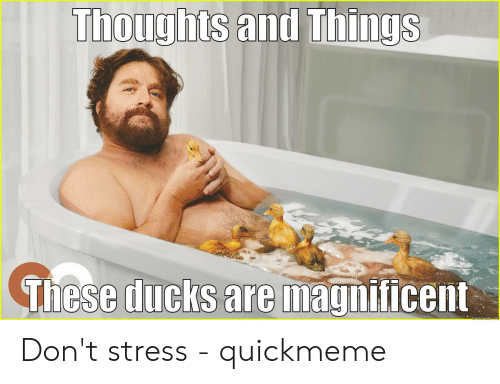 The Myth
THE REALITY
Truth:  It Can Be Intense And Difficult.
It can affect every part of your life
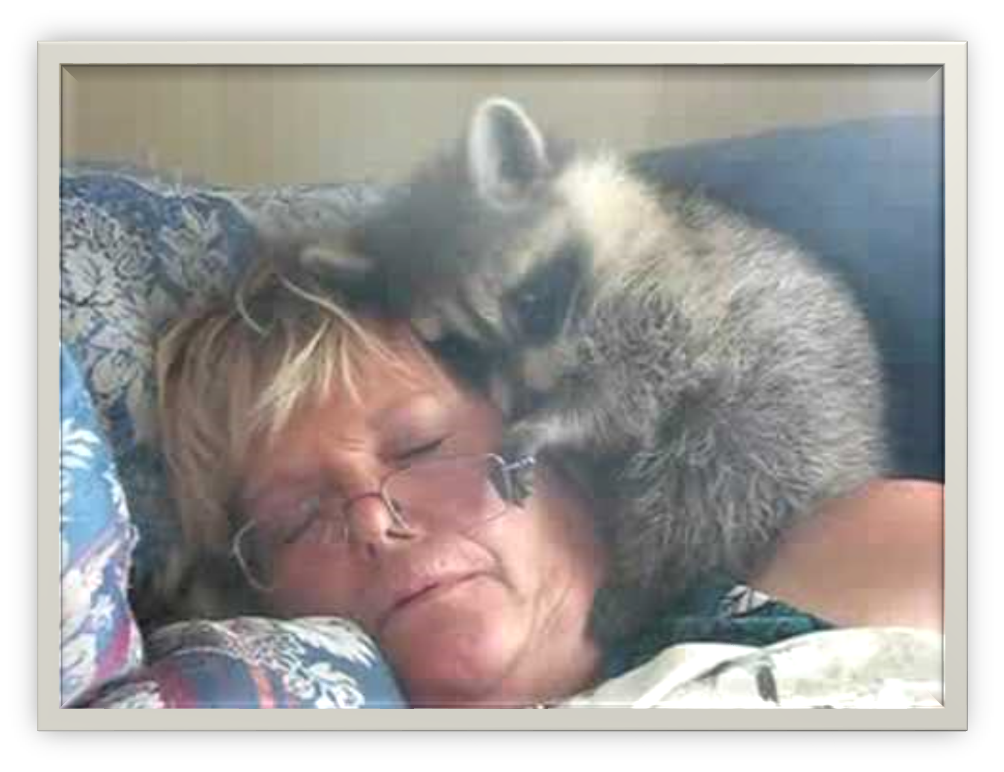 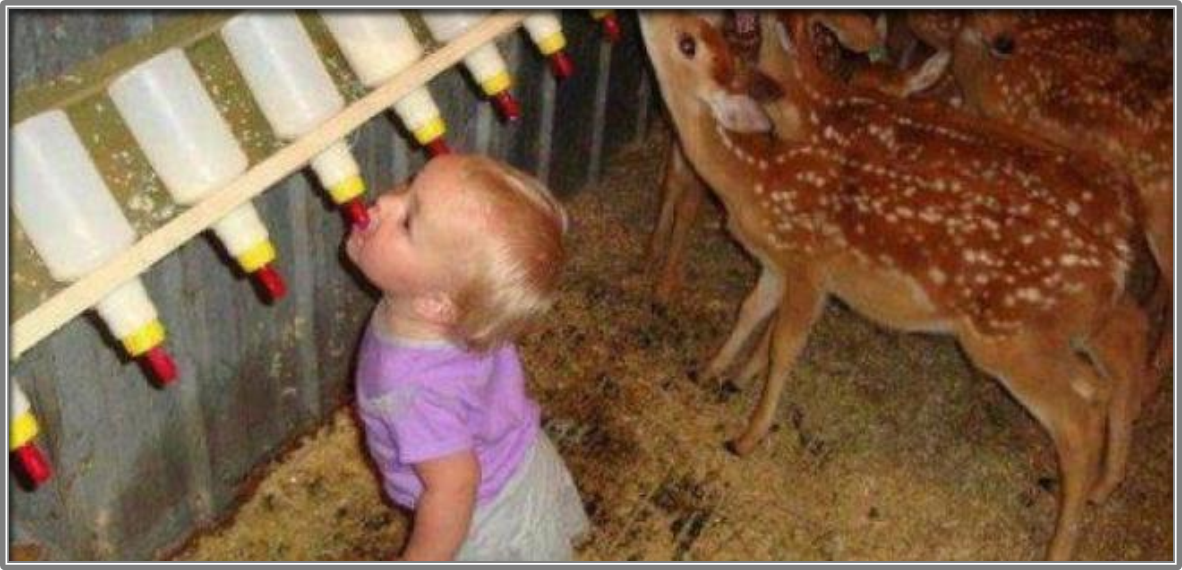 CRISIS STRESS MANAGEMENT
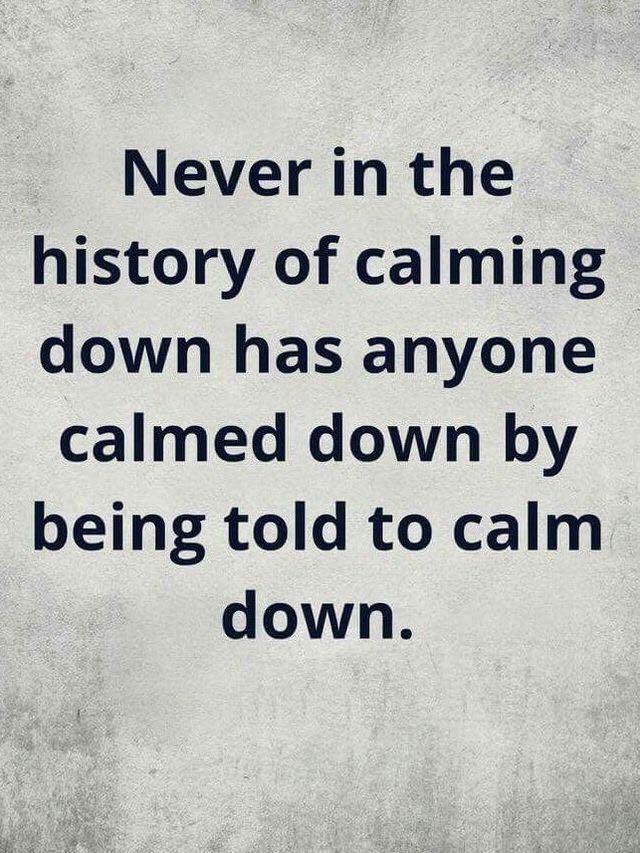 Stacia’s Super Secret Proprietary Technique for Calming Down when You Can’t Breathe Right
Ta–da! Naming Things
No. Really. Just naming things from different categories 
Everything blue, or round, or in pairs…
FIVE SENSES -Present Moment
Five things you can see 
Four things you can feel 
Three things you can hear
Two things you can smell 
One thing you can taste
Just solve the problem in front of you
Quick Practice – Small Group
Think of a thing about rescue that creates a sense of anxiety
With your group try at least one technique 
Discuss the results
Think of your “Happy Place”
Mine
Not mine
Distress Tolerance –Sometimes life is a B****, but you don’t have to be one too.
Radical Acceptance
Self-Soothe – using your five senses and memories
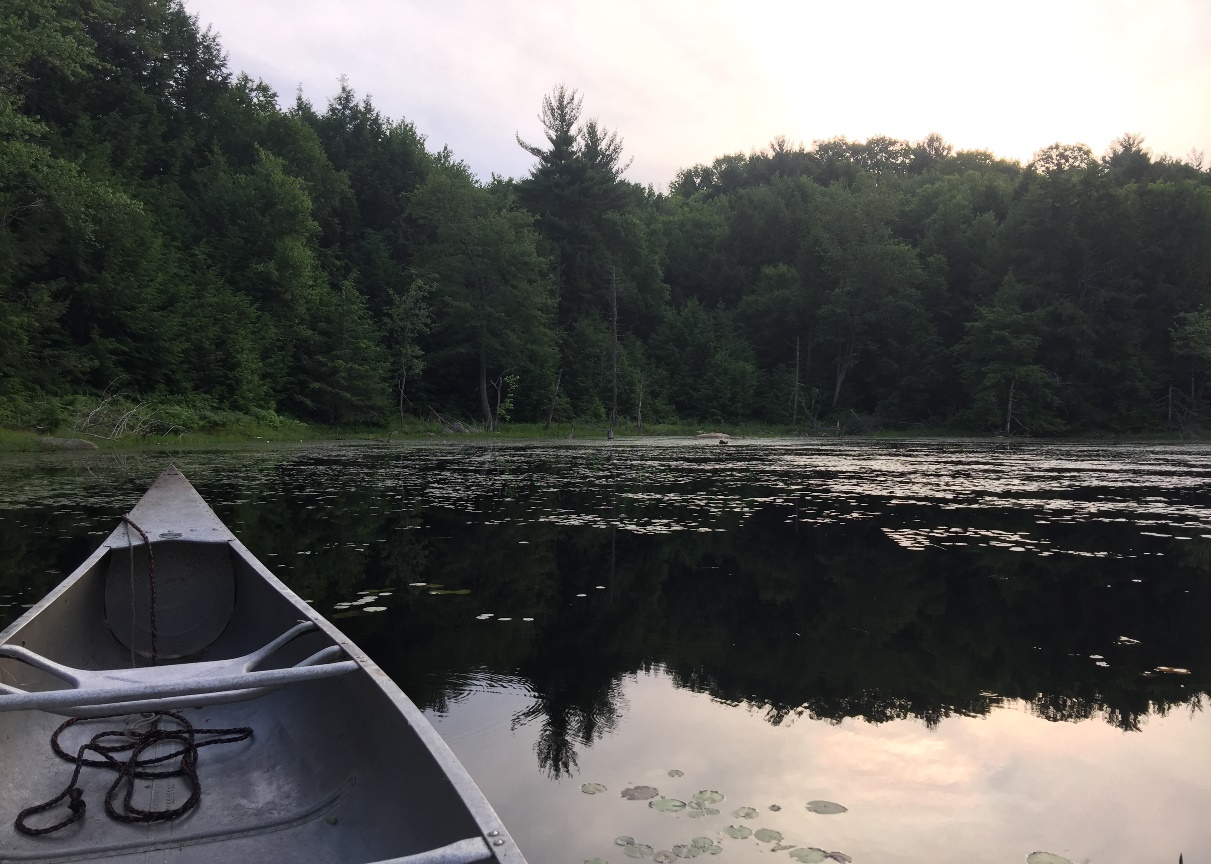 A.C.C.E.P.T.S
Activities 
Contributions
Comparisons
Emotions
Push Away Negativity 
Think about something else  
Sensations
THE LONG TERM RISKS OF CARING
Burnout
Vicarious Trauma 
Compassion Fatigue
BURNOUT – Dread the work, feel unsatisfied, don’t feel like talking to people about it. Going through the motions.  Lost the joy of it.
Vicarious Trauma
Because we don’t wear emotional haz-mat suits
Compassion Fatigue
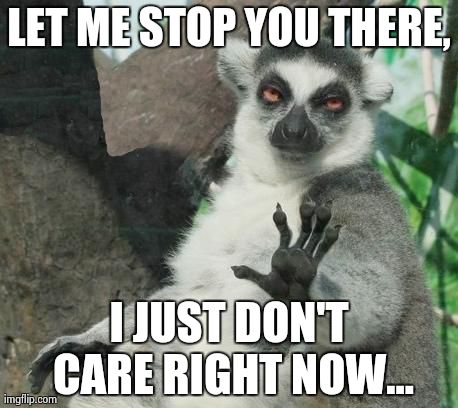 Compassion Fatigue
The ability to feel and care for others becomes eroded through exhaustion of the ability to be compassionate.
“It is not that we have too little time to do all the things we need to do, it is that we feel the need to do too many things in the time we have.”

— Gary W.
Fact or Fiction ?
You should be able to handle everything all the time without needing anyone or anything
As heroic as you all are…
Just because we can do anything, it doesn’t mean we can do everything!
Rescuing can feel good.  Beware of the Risk of Hoarding
Be Realistic 
Avoid Isolation 
Trust Other People 
Know when to say when 
Seek mental health care when needed
Self-destructive coping
Using drugs, alcohol or unhealthy food to cope
Self-Care: it is a thing!
Self-care is attending to your health and well-being
It is NOT selfish, it is essential
You cannot pour from an empty cup
The part where people might imagine they don’t have the TIMEMONEYENERGY orRIGHT to take care of themselves
Types of Self Care
Physical Self Care
Eat Healthy Foods  
Rest and sleep  
Stretch often 
Exercise 
Bathe
If you want to be a better rehabber try to get enough sleep!Seriously.
Psychological Self-Care:
Psychological Self-care:Make time for your hobbies and interests, learn something new.
Be in the moment…
This moment, fully appreciated, is often more than enough….
Emotional Self-Care:Focus on what you do right. (You are pretty awesome if you think about it.)
Let Go Of The Past….We Don’t Have Time Machines Yet.
Don’t try to control anyone but you.  (honestly- that is hard enough)
This is not my circus and these are not my monkeys
Spiritual Self-Care
Go to church or wherever you find your higher power.  Let go of what you can’t control…again.
Honor The Work
Value And Nurture Your Relationships
IT IS NOT A COMPETITION
Ask for help
Say when you are full
Lift each other up instead of dragging each other down 
Respect yourself
Respect your colleagues
Learn to say “No”
SAYING “NO” TO AN INVITATION OR OFFER
  I appreciate the offer, but I can’t.
  I’m honored, but can’t.
  I’d love to, but I can’t.
  I appreciate the invitation, but I am completely booked.
  Thanks for thinking of me, but I can’t.
  Regrettably, I’m not able to.
  You’re so kind to think of me, but I can’t.
  No thank you, but it sounds lovely.
  Thanks for the offer, but I can’t.
 Thanks, but Maybe another time.
 I’m flattered you considered me, but unfortunately I’ll have to pass this time.
 Sounds great, but I can’t commit. 
 No thank you, but it sounds lovely.
 Thanks, but no thanks.
PHRASES TO SAY “NO” WHEN YOU DON’T HAVE THE TIME
I’m just swamped right now, so I can’t.
I’m not able to make it this week/month/year.
Perhaps next season when things clear up.
Ask me in a month.
Circle back to me in a few weeks.
I have a few things I need to take care of first. Can I let you know later?
I’m really buckling down on my priorities right now, so I can’t.
I’m really maxed out. 
It’s not feasible for me to take this on.
Let me think about it and I’ll get back to you.
I’m really spread thin these days, I just can’t take it on right now.
WAYS TO SAY “NO” WHEN IT’S NOT INTERESTING TO YOU OR NOT A GOOD MATCH FOR YOU

It doesn’t sound like the right fit.
I’m not sure I’m the best for it.
I believe I wouldn’t fit the bill, sorry.
It’s not a good idea for me.
I don’t think I’m the right person for that.
HOW TO SAY “NO” FOR ANY REASON AT ALL!
I wish I could make it work.
I wish I were able to.
I’d rather not 
I’m afraid I can’t.
If only I could!
No thanks, I won’t be able to make it.
Not this time.
Unfortunately, it’s not a good time.
Unfortunately I can’t.
HOW TO SAY “NO” FOR ANY REASON AT ALL         Part 2!
I wish there were two of me, but I can’t. 
I’d rather not. 
I have something else. Sorry.
Apologies, but I can’t make it.
Maybe another time.
I would if I could, but I can’t.
I’d love to — but can’t.
Darn! Not able to fit it in.
Rats! Would’ve loved to.
I’ll need to bow out.
I won’t be able to
I really shouldn’t.
Sorry, I can’t
SAYING “NO” CASUALLY – LESS POLITELY
Mm-Mm
I’m all set.
I’m good.
Not right now. 
Naw 
No way, Jose.
No can do
Nah
No
Nope
Not possible.
Heaven’s* no!
Never.
You are.  You really are.
You are all the heroes.
Thank you for everything you do!
Try Listening!
Try using “AND” 
instead of 
“BUT”
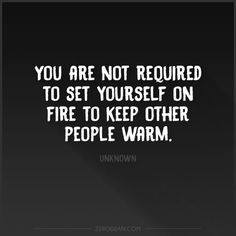 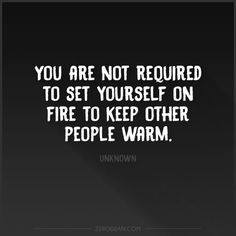 AND ….DON’T TRY TO BURN ANYONE ELSE!!
Let us strive to be agreeable friends…
Not every animal or human appreciates how hard you work
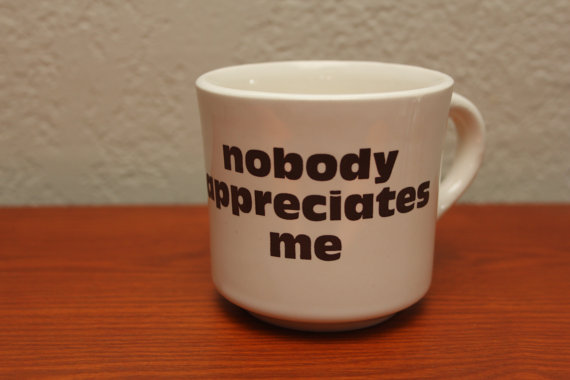 COMPASSION FATIGUE